Asset & Maintenance Management Worksop27-29/9-2023
ESS Logistics
JÖRGEN LARSSON – Senior logistics officer
2023-09-20
Agenda
2023-09-25
PRESENTATION TITLE/FOOTER
3
Background
Background
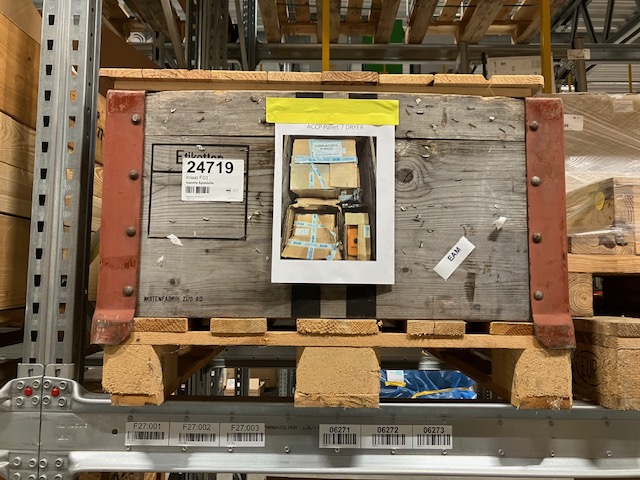 Jörgen – coming from?

The ”short term solution”
 Implemented  2016 - Access database developed to have physical 
   control of inbound parcels and pallets in multiple storage areas


The Service
Receiver emailed packing list and unique identification number
Receiver makes a goods receipt in Unit4 (P2P)
SITE transport ordered for pallets in JIRA 
Parcels delivered to dedicated drop-off points on SITE / Parcel Service Point in B01
Photo taken as PoD when delivering pallets
5
2023-09-25
PRESENTATION TITLE/FOOTER
History
History
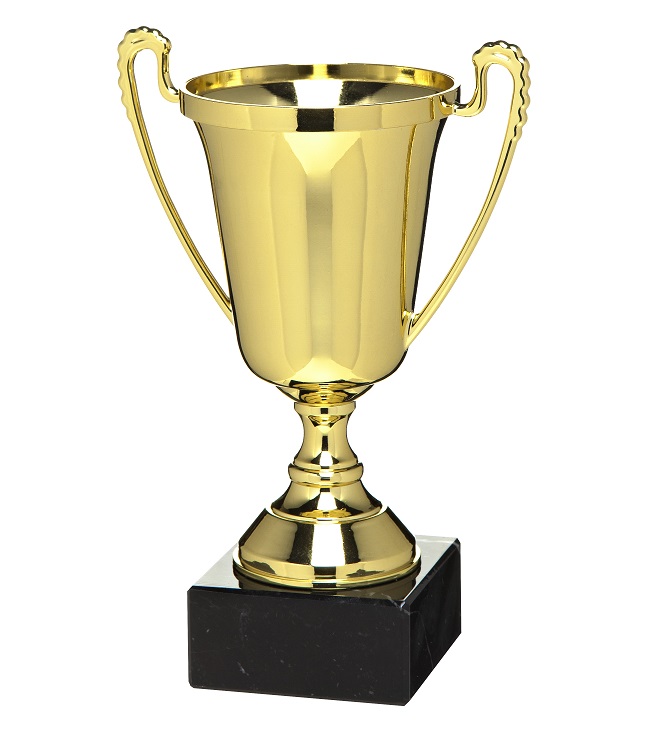 Reinventing the wheel – world champions 
  
  The way forward to the long-term solution

UNIT4 as the solution
Evaluated and dismissed
Access database solution still used


Learn from other RIs
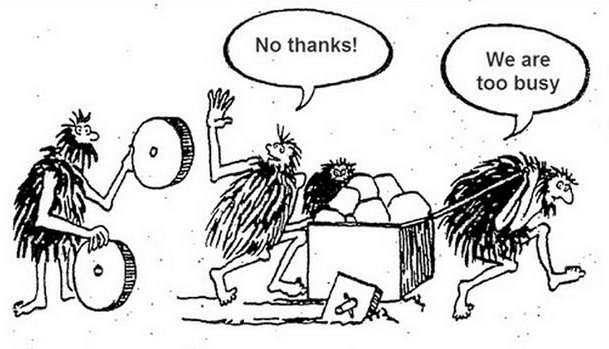 7
2023-09-25
PRESENTATION TITLE/FOOTER
Today
Today
The lifetime of a Part - From Birth to Disposal
Replenishment of standard components
Automated based on minimum levels defined by the organisation
Consignment stock – the way forward?
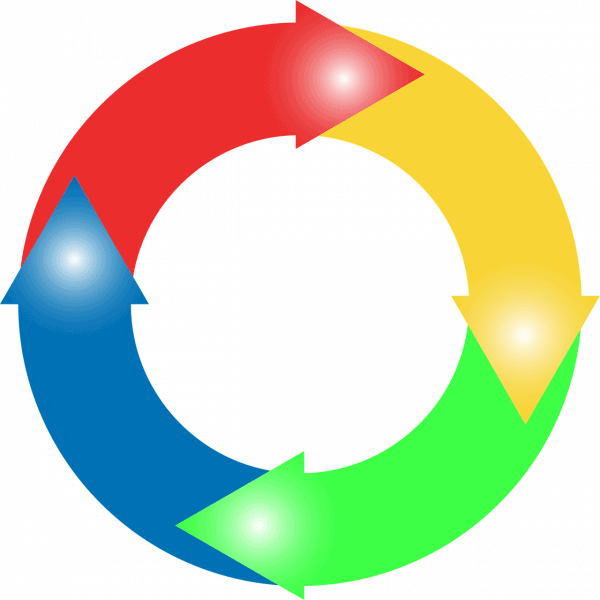 INBOUND - Birth
Non-Po receipt
Consignment stock - gases
Outbound & Returns
Pick-ticket – in use 
Returns process defined but not implemented
STAKEHOLDERS
Users 
Suppliers
Procurement
Finance
EAM Team
Disposal
On sale (RI Marketplace or Auctions)
Scrapped 
Donation
9
2023-09-25
PRESENTATION TITLE/FOOTER
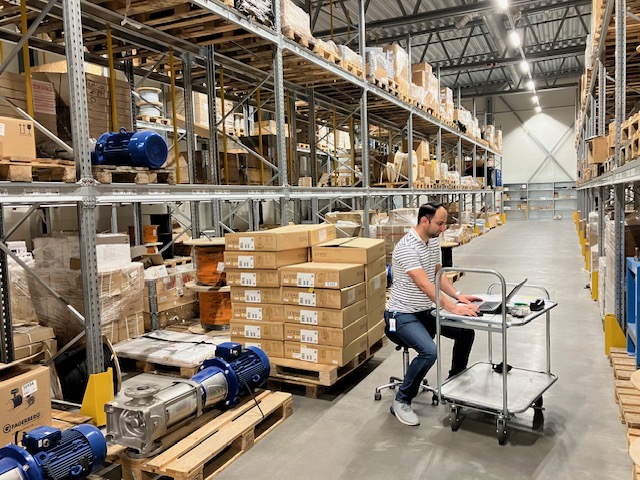 Today
Back-, Front- & Storage filling of Master Data
  
  The long night's journey towards dawn

EAM the chosen tool!
Involvement in development and process development!
Major task in entering Master Data.
Access database still used

The challenges 
Acceptance  from organization
Integration Unit4 and EAM
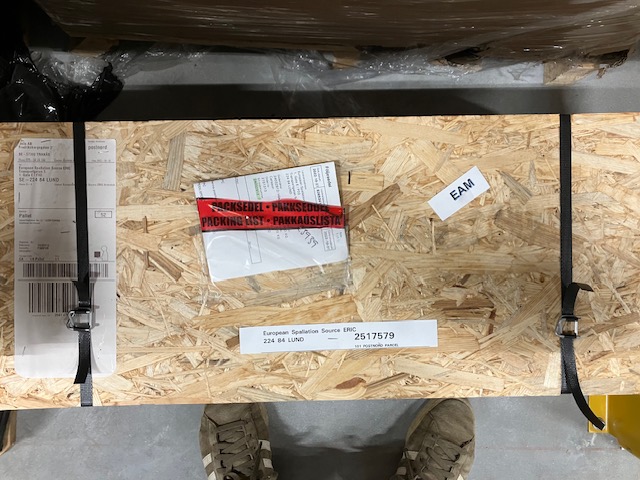 10
2023-09-25
PRESENTATION TITLE/FOOTER
Future
Future
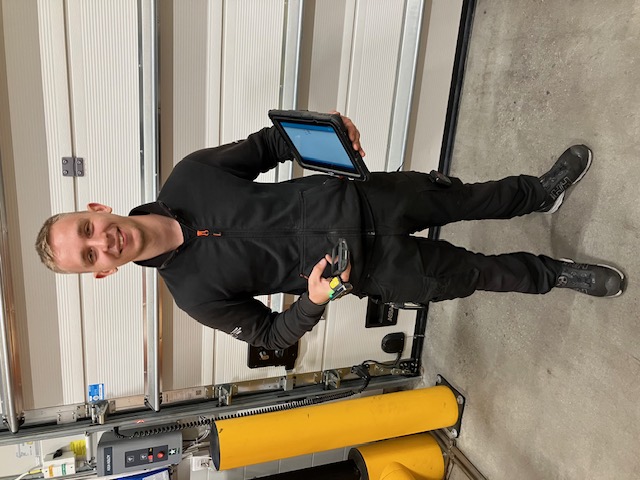 Ready, willing and able!
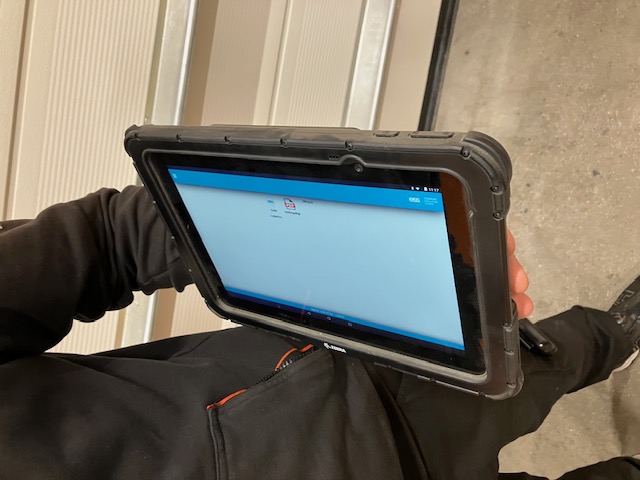 Tablet
Finger scanner
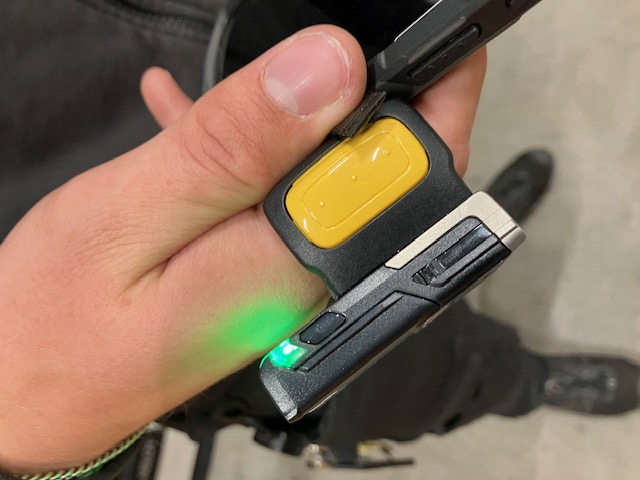 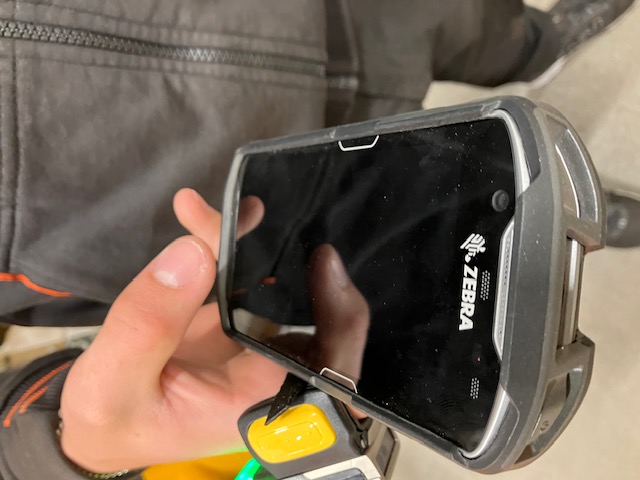 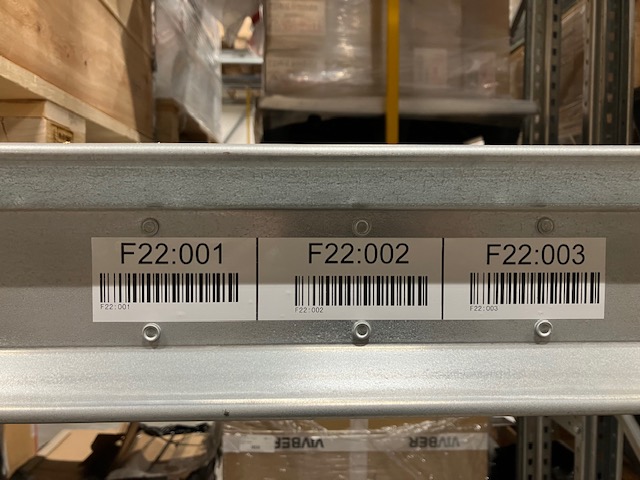 Handscanner
Warehouse ready
12
2023-09-25
PRESENTATION TITLE/FOOTER
Who Are we?
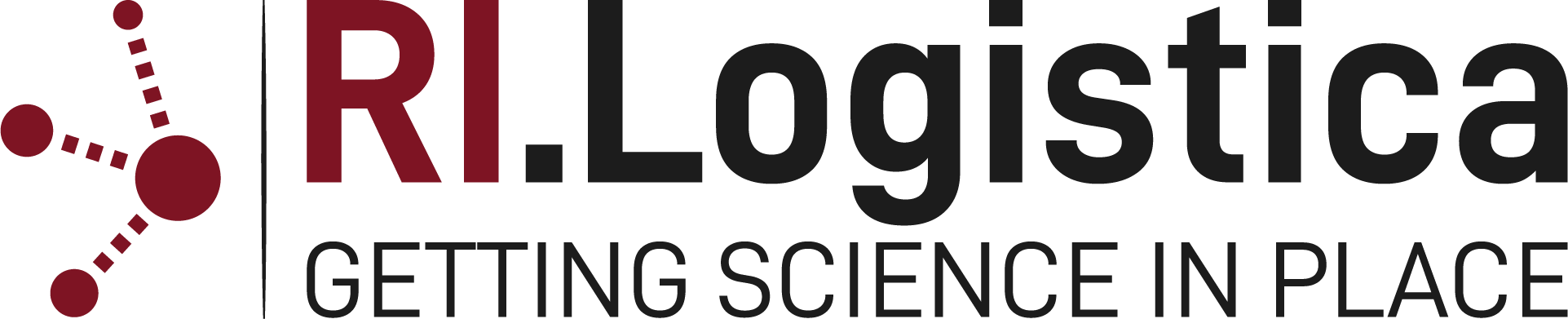 RI Logistica stands for: Research Institutes Logistics
It started as an Idea in 2019 under the EU funded BrightnESS2 project
A first virtual conference took place in May 2021 with 250 international participants 
RI.Logistica covers all aspects of logistics for all RI stakeholders 
Our goal is to simplify logistics and all connected  processes
RI.Logistica is a non-profit organization since Autumn 2022
Manifest
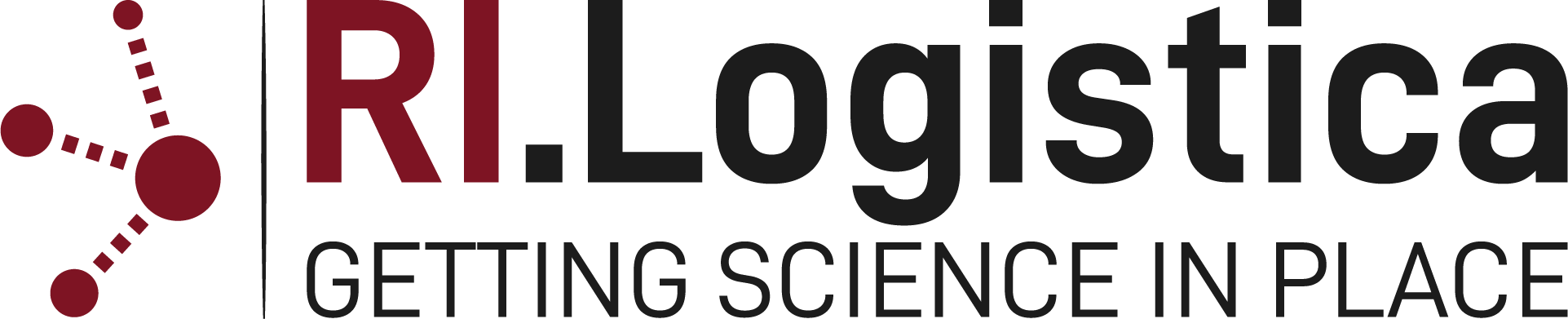 Purpose
Saving tax-payers money
Increasing efficiency
Creating standards
Vision
Research Infrastructures in Europe want to create a European Association for logistics services and networking
Goals
Establishing a joint face towards authorities and suppliers:
Attacking the challenges through all RI life cycle phases
Creating joint and consignment stock for spare parts and consumables
Creating standardised, harmonised, digitalised forms used by RIs that users only need to fill in one time per shipment
Simplified HS Code for Samples
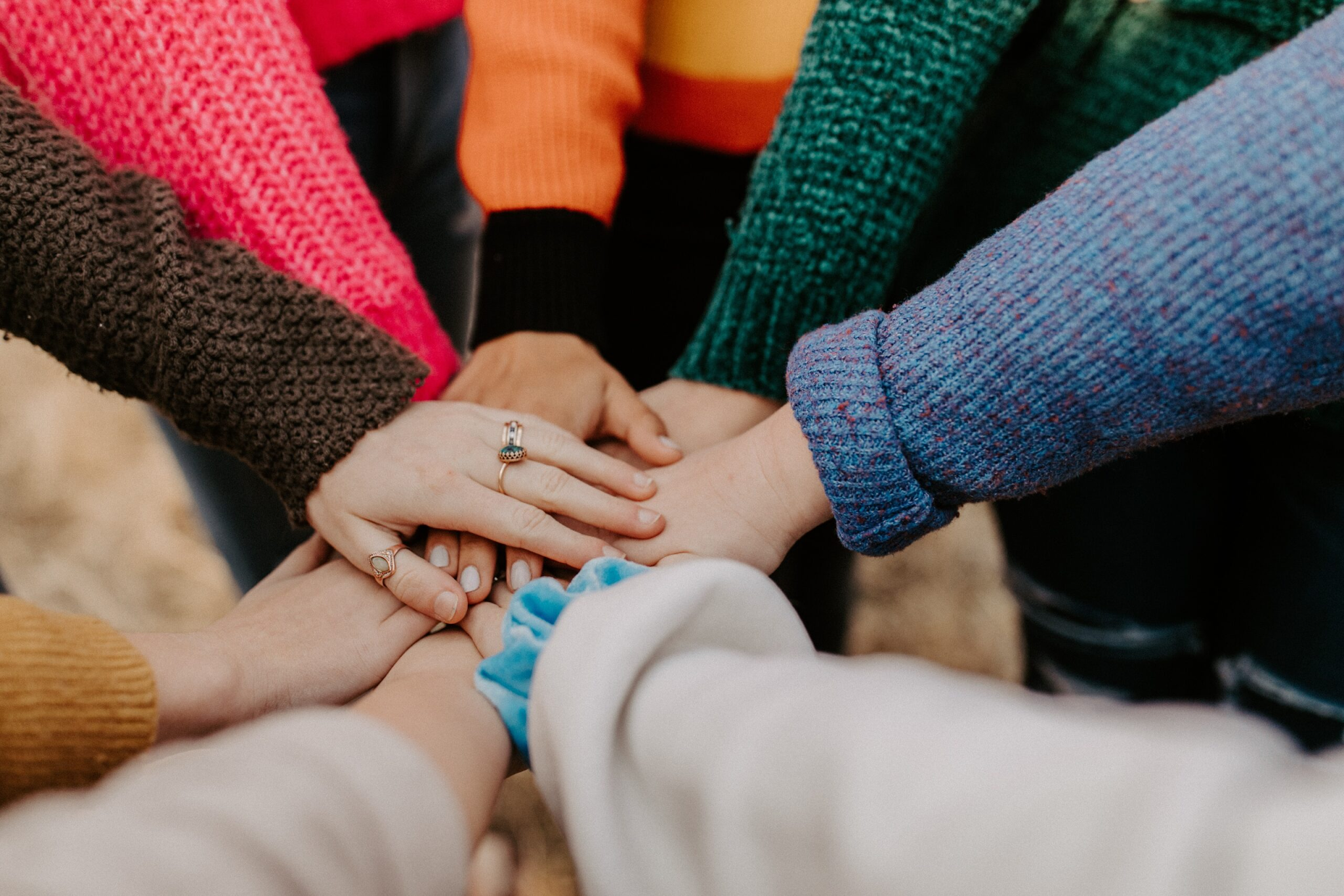 The Marketplace and 2nd life-shelf warehouse
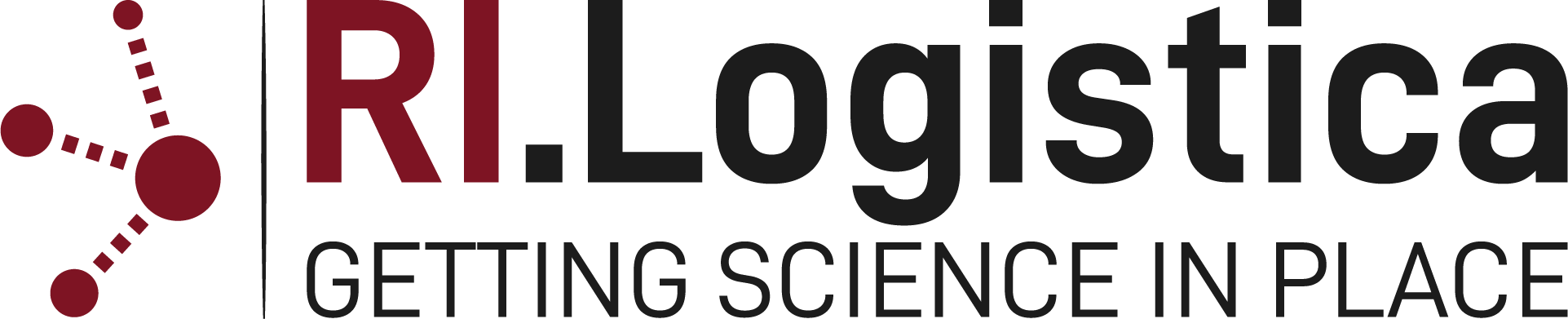 Online shop for surplus stock components and equipment

Instead of scrapping the goods, or occupying desperately                                  needed space in the warehouse, make good use of the items 
A solid contribution to sustainability
Time saving as no big procurement process involved
Easy delivery arrangements possible
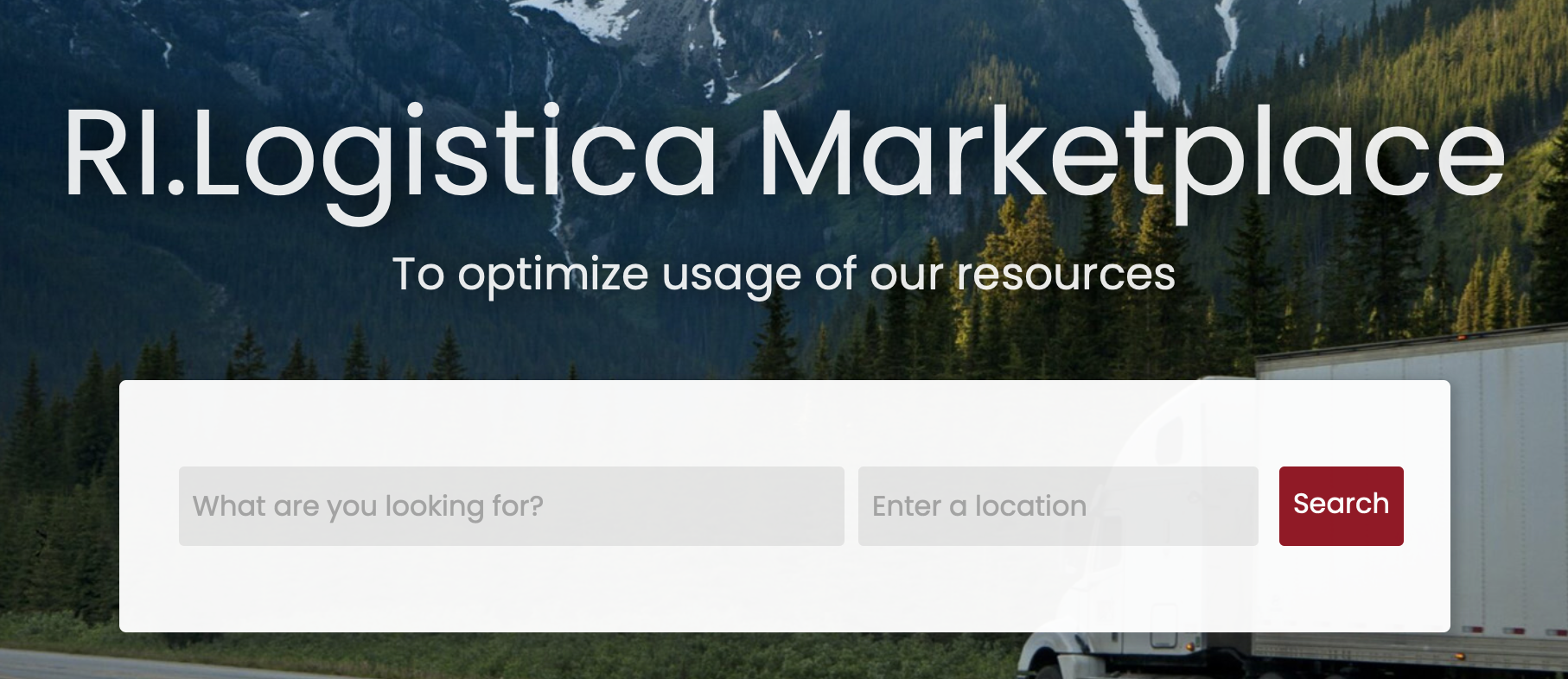 The ILO Ukraine Initiative
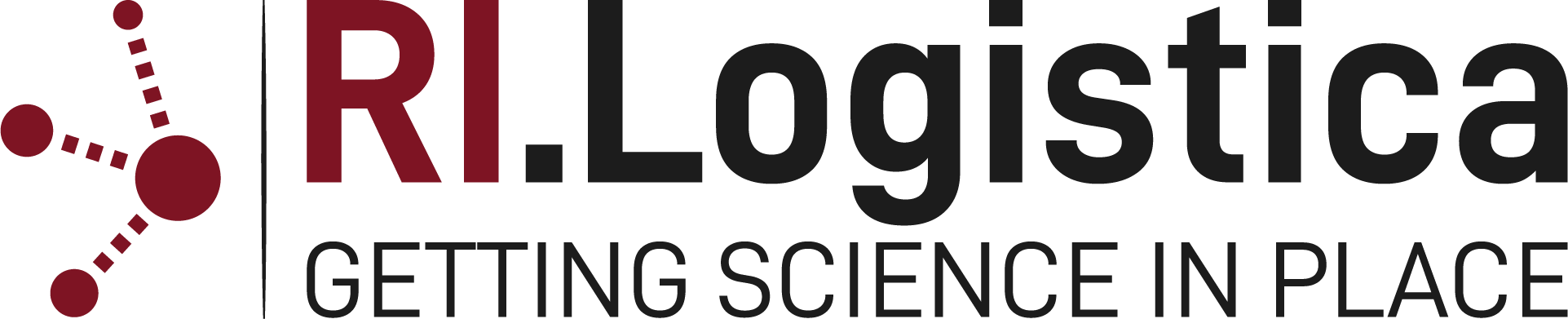 Help to rebuild the scientific infrastructure in Ukraine by donations


Initaitive ongoing 

2022-10 PERRIA ask RI Logistica for a logistics solution
2022-11 “Green corridor” set up for deliveries into Ukraine
2022-11 Solution set with Lund, Sweden as HUB for donations
2022-12 Information through ILOs
2023-05 First donation received 
2023-05 Elettra commits to donate version 1
2023-06 Meeting with Mats Persson, Minister of Education
2023-09 Meeting with DG Research & Innovation in Brussels
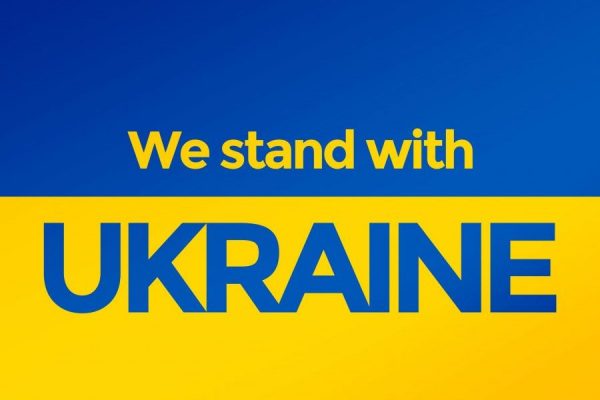 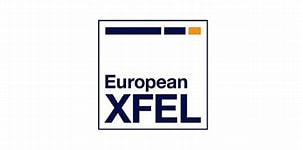 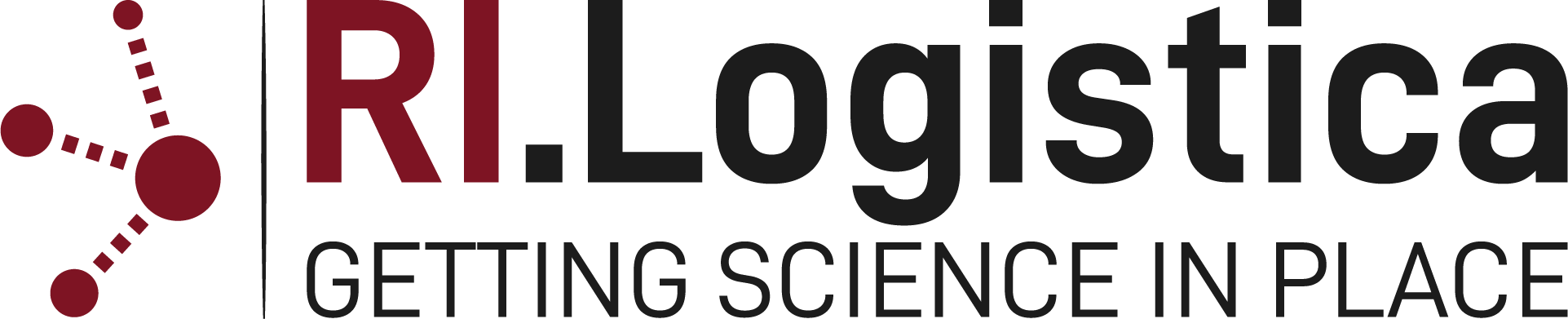 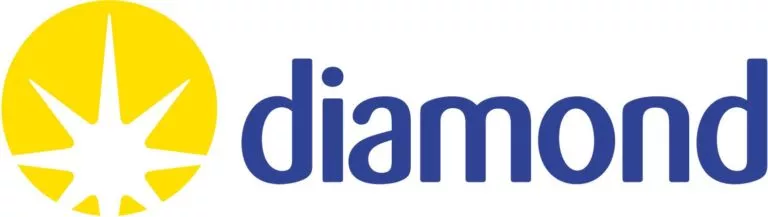 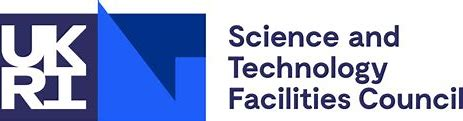 …..already members



……new possible members we are in contact with in regard to membership
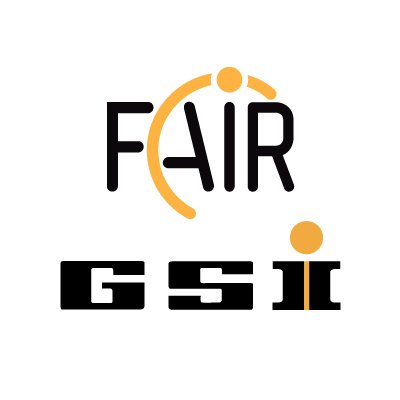 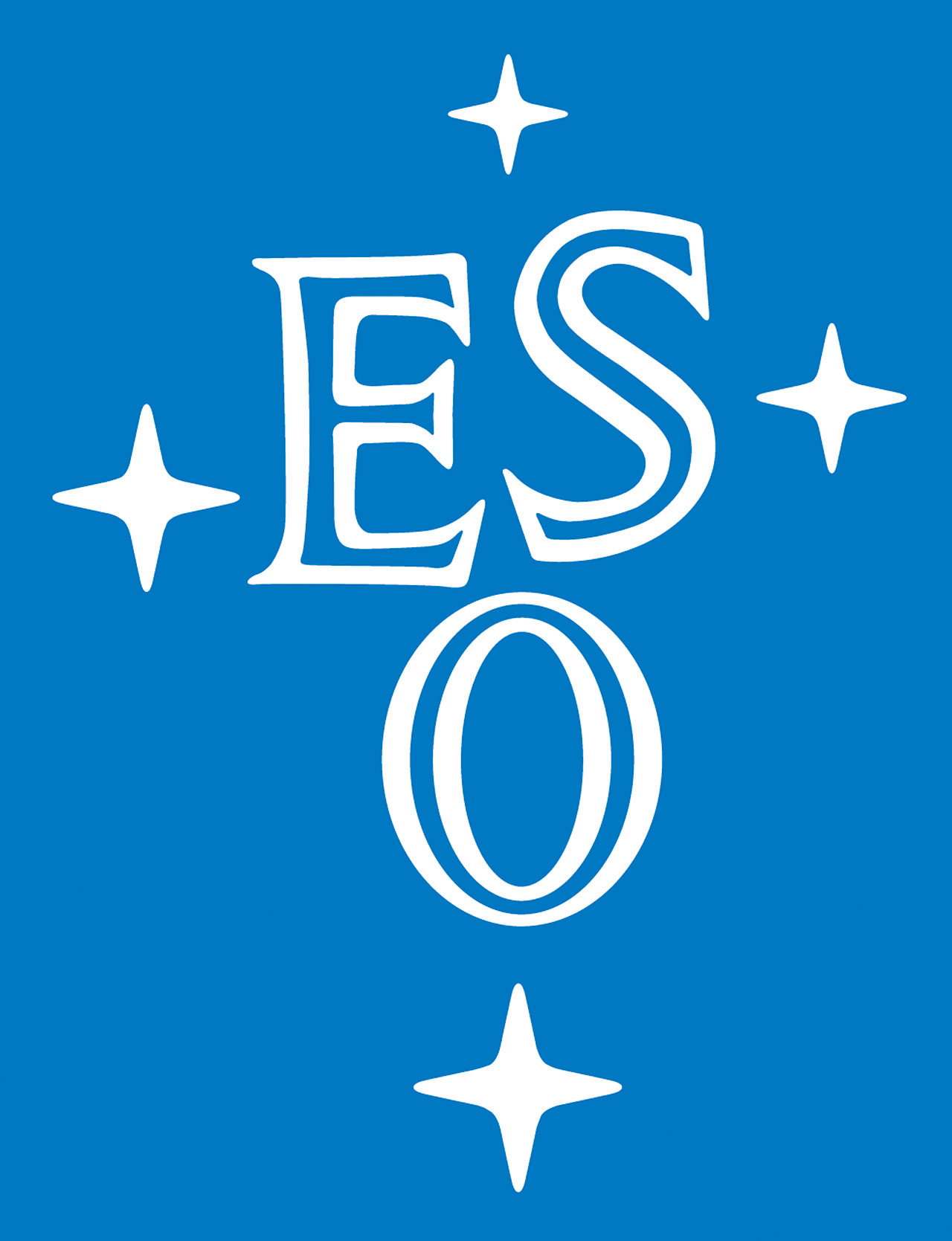 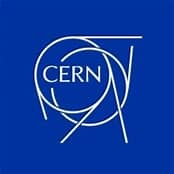 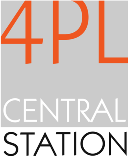 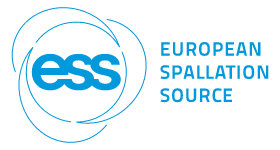 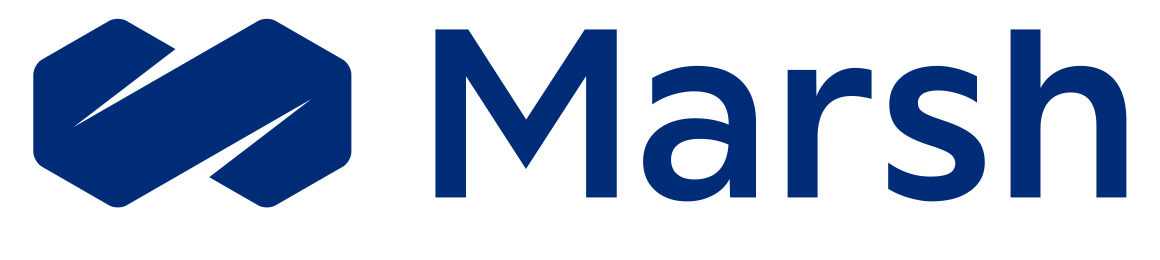 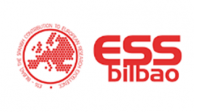 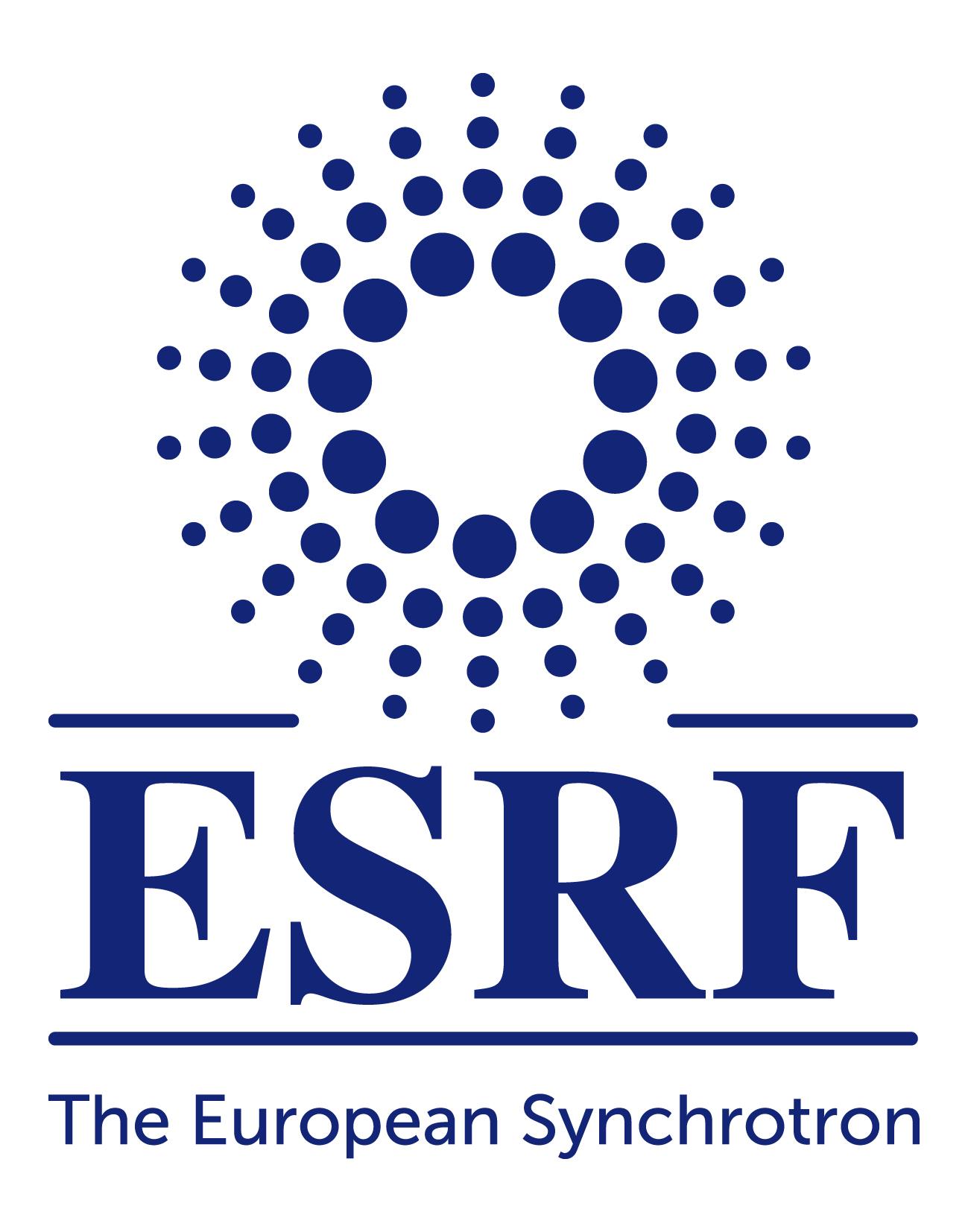 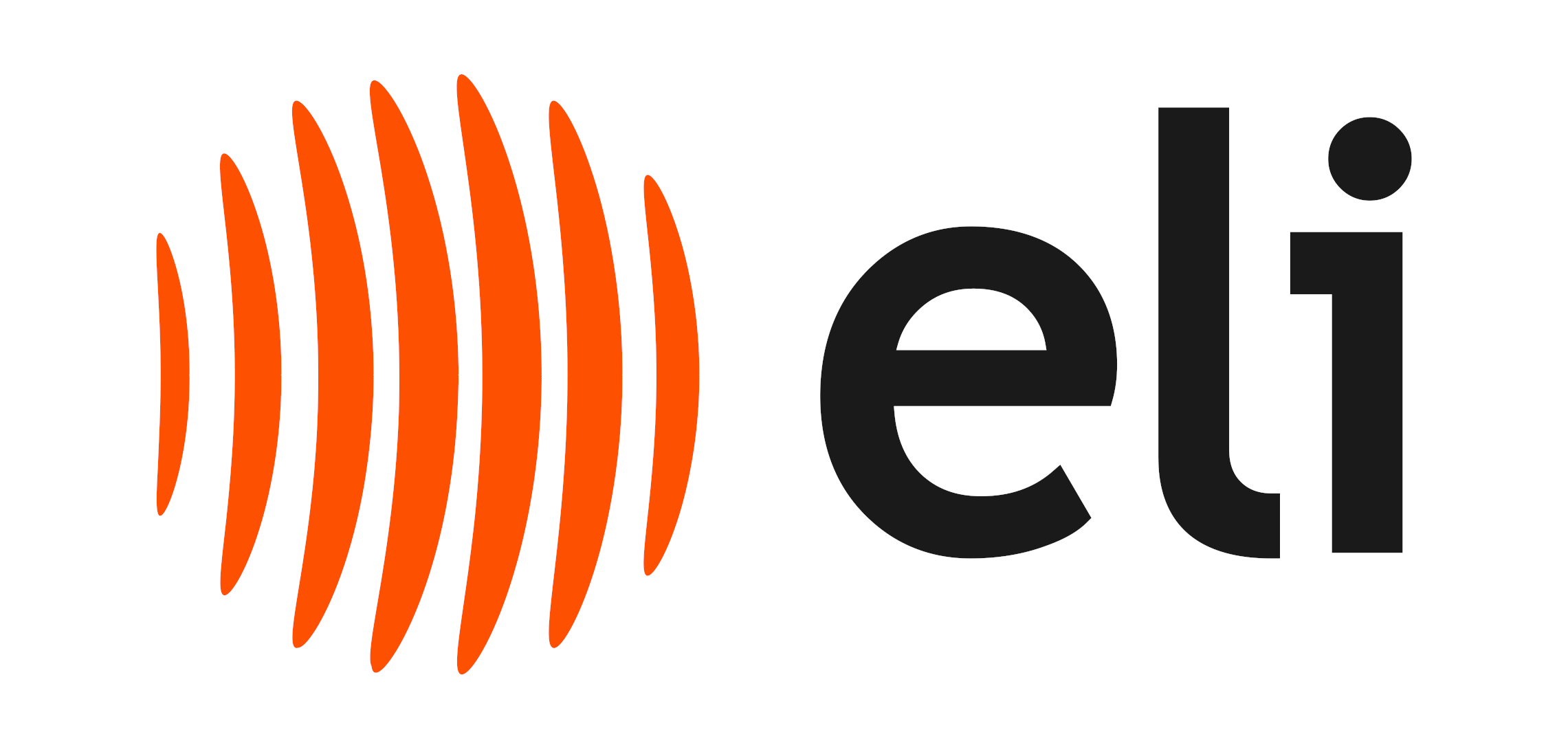 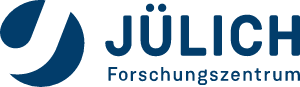 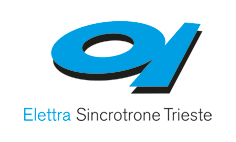 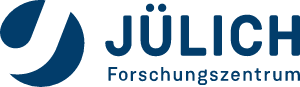 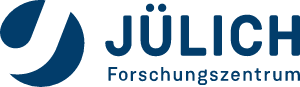 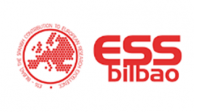 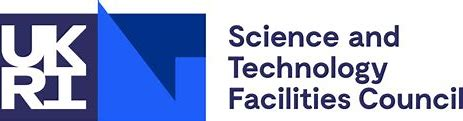 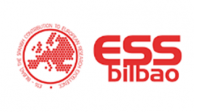 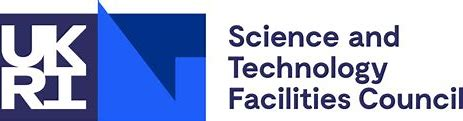 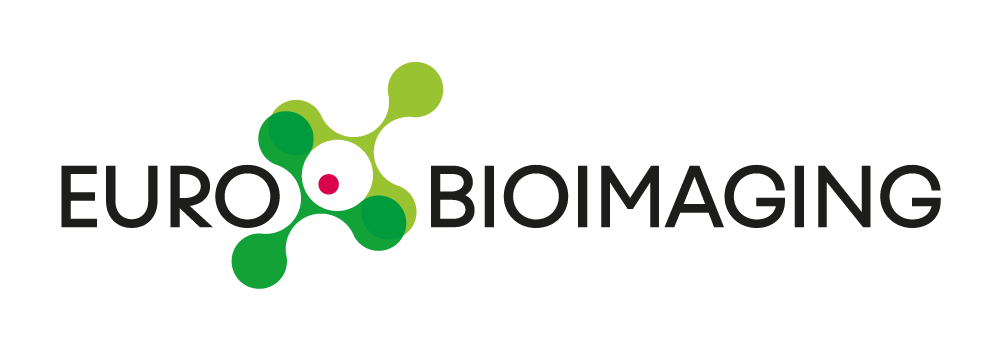 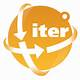 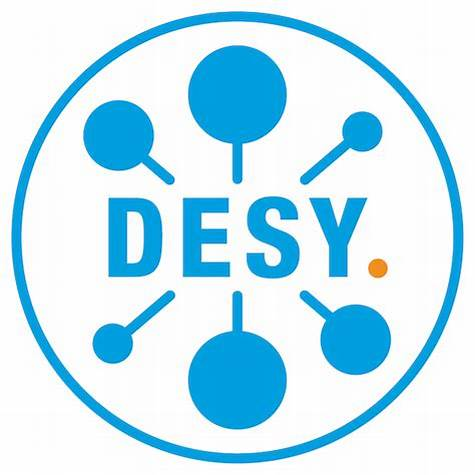 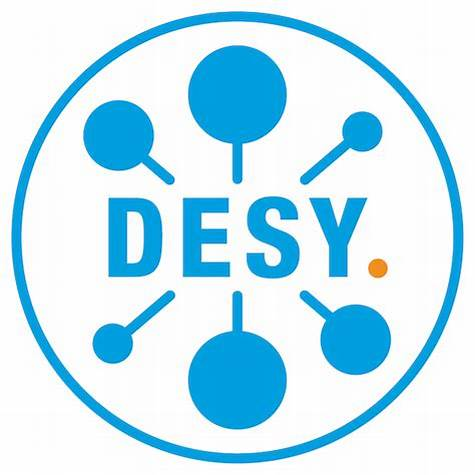 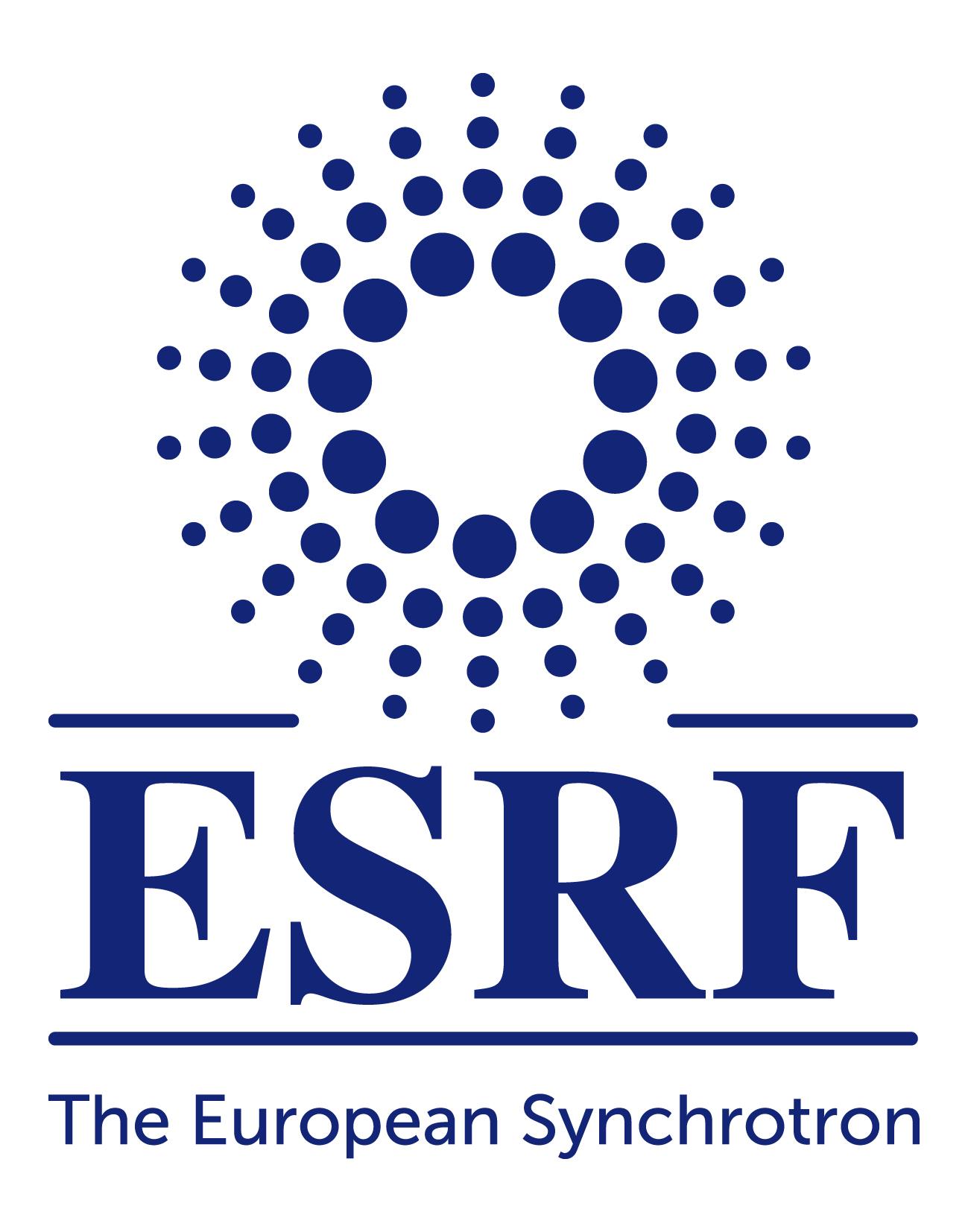 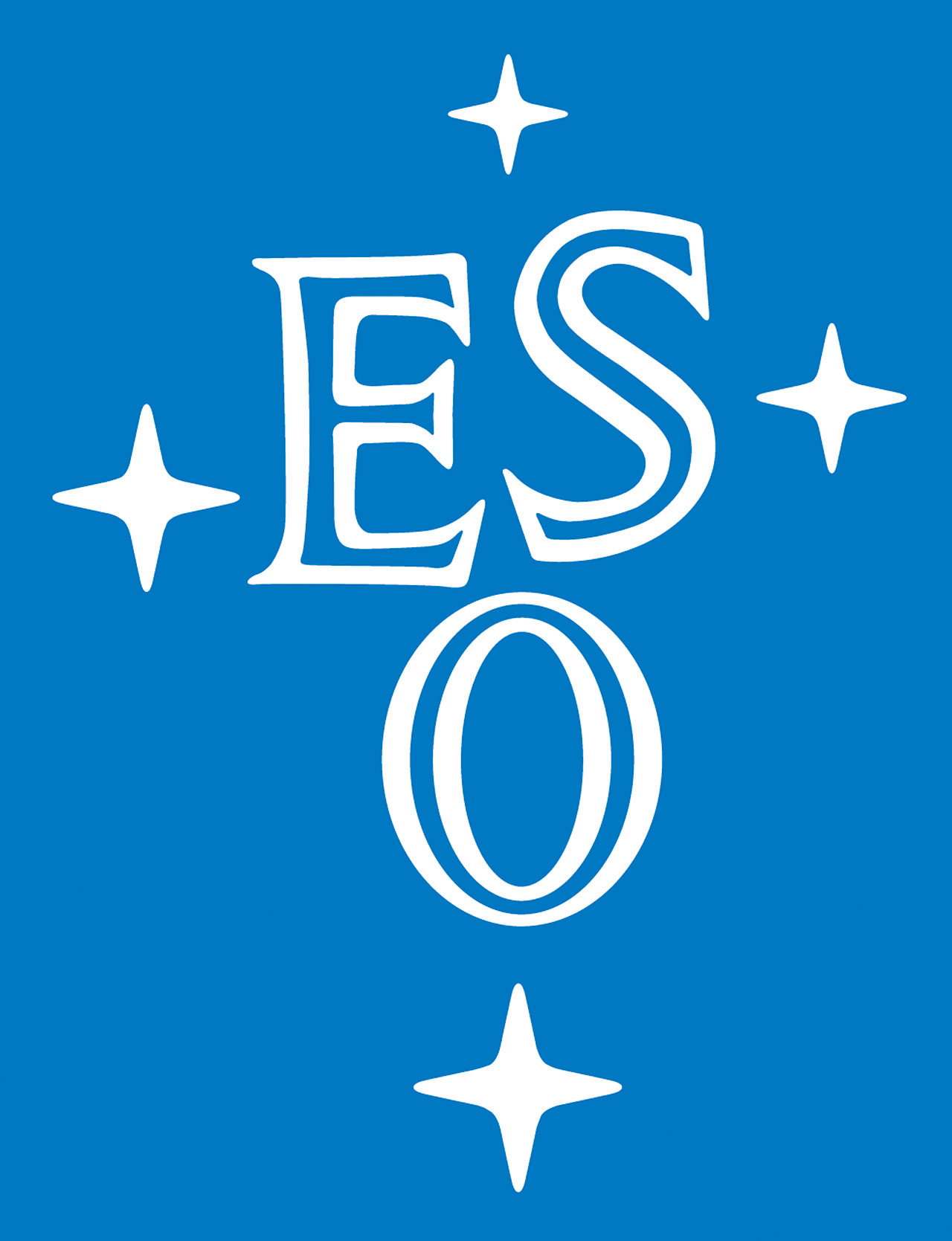 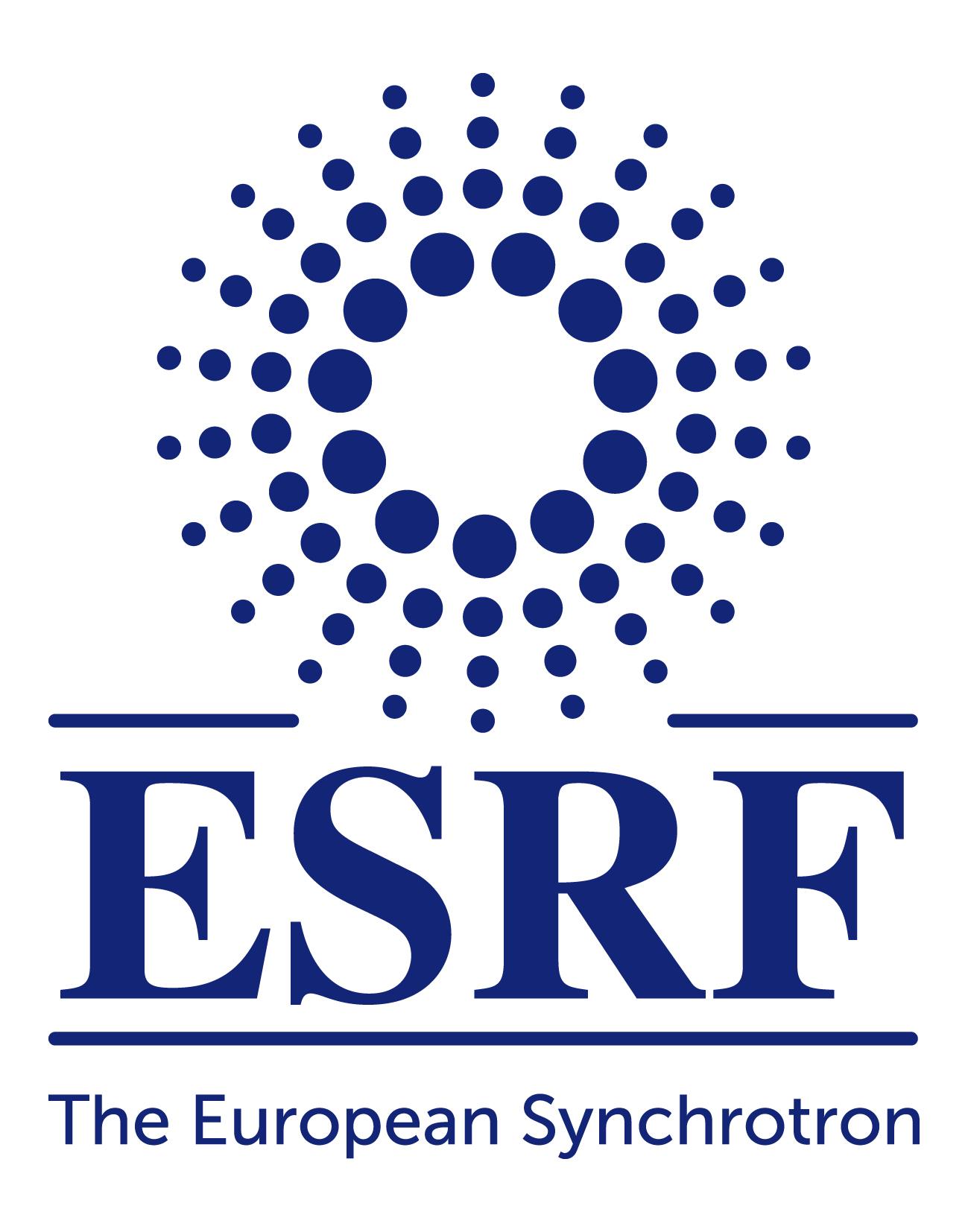 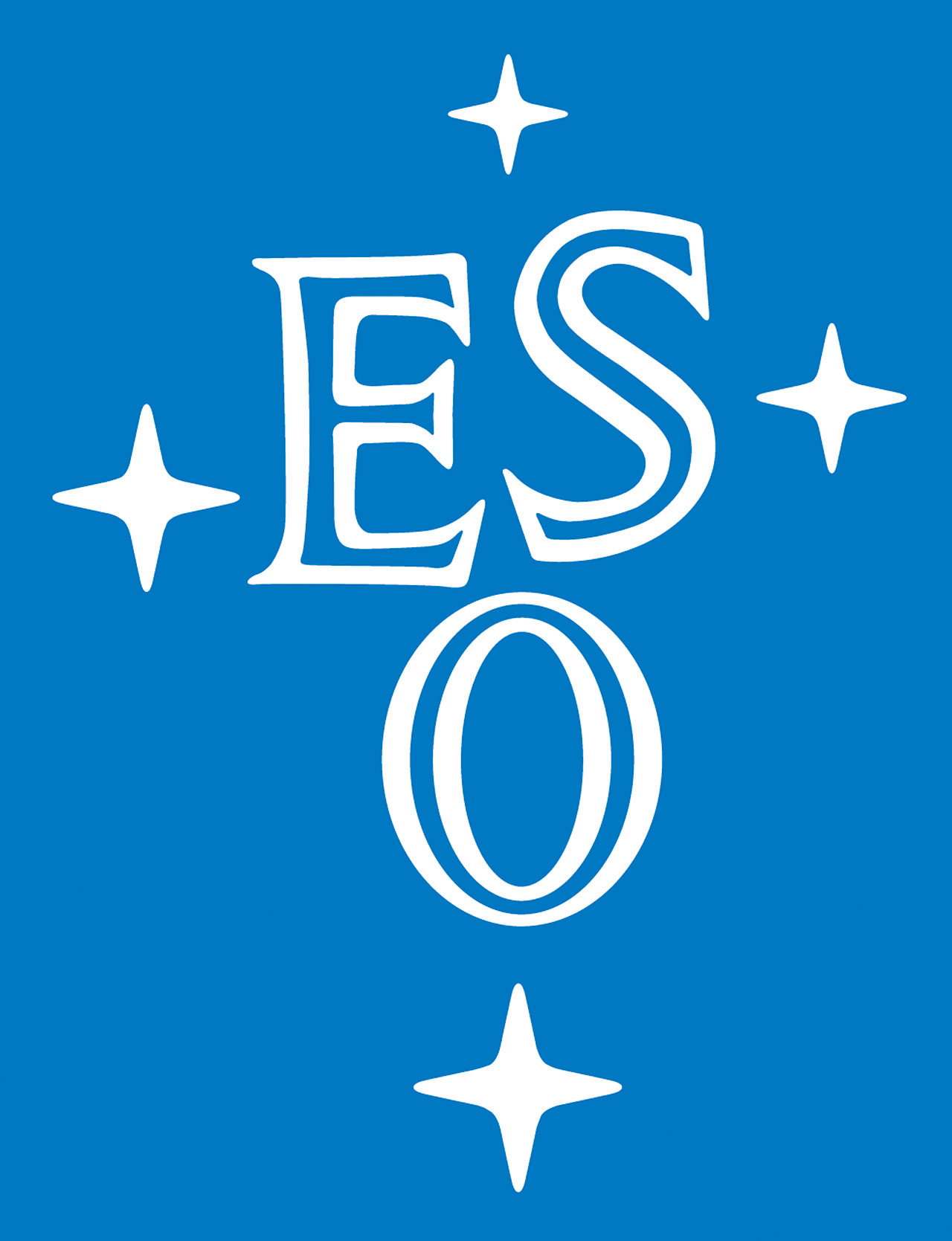 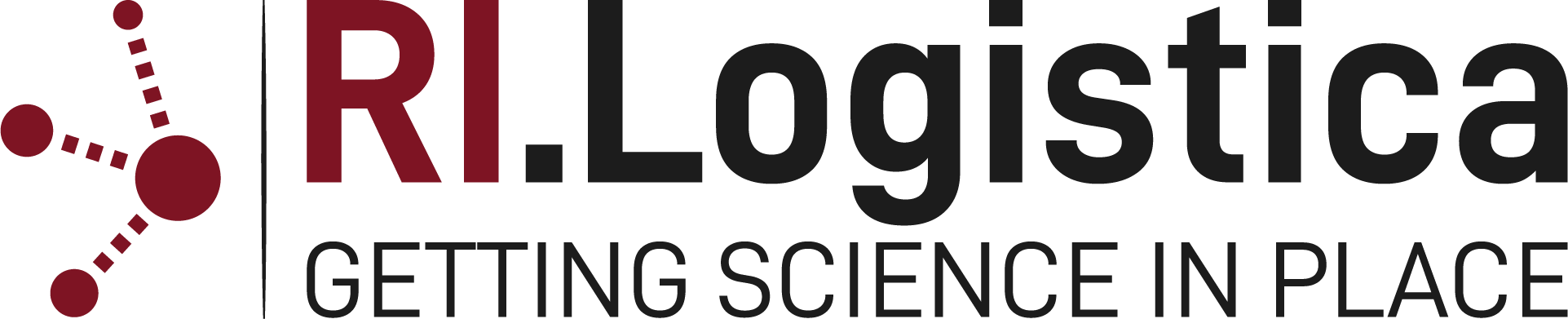 Cooperation in place



Cooperation in progress
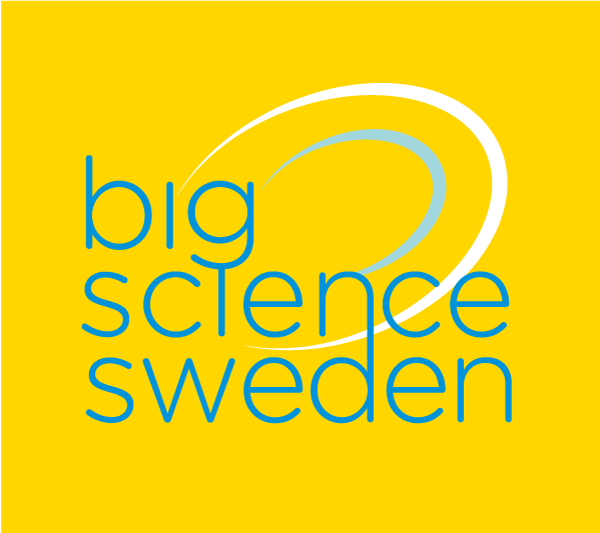 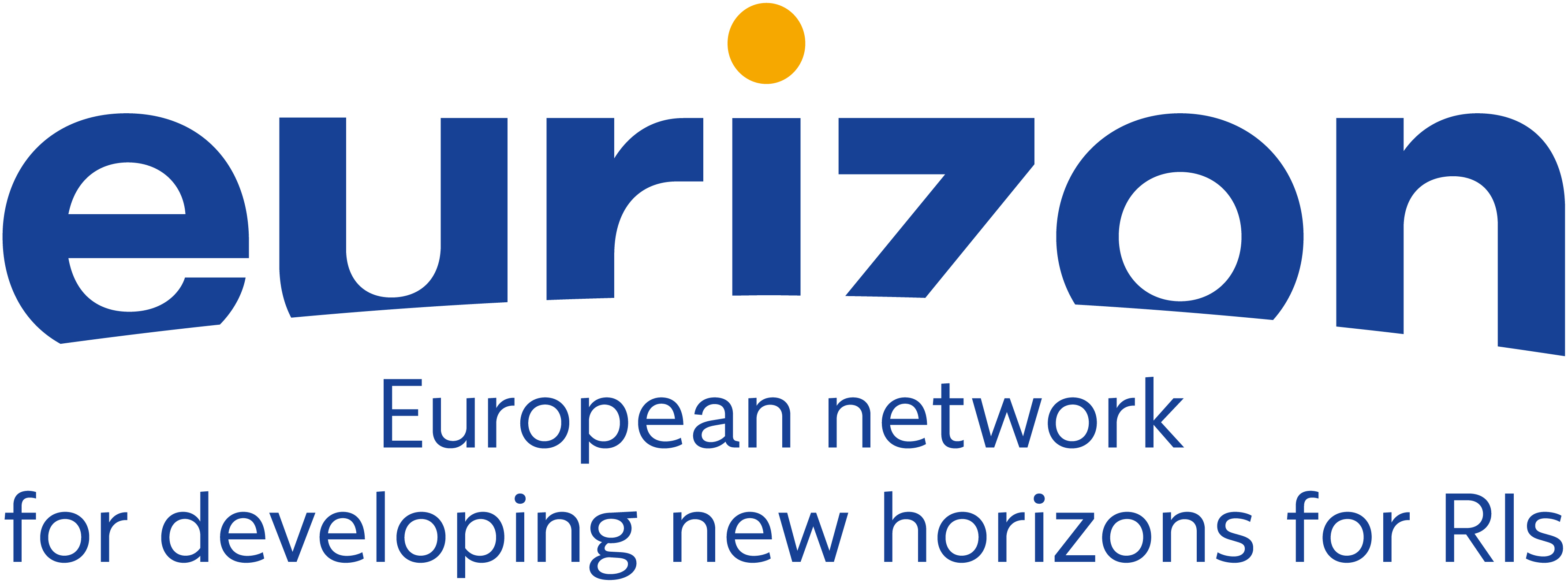 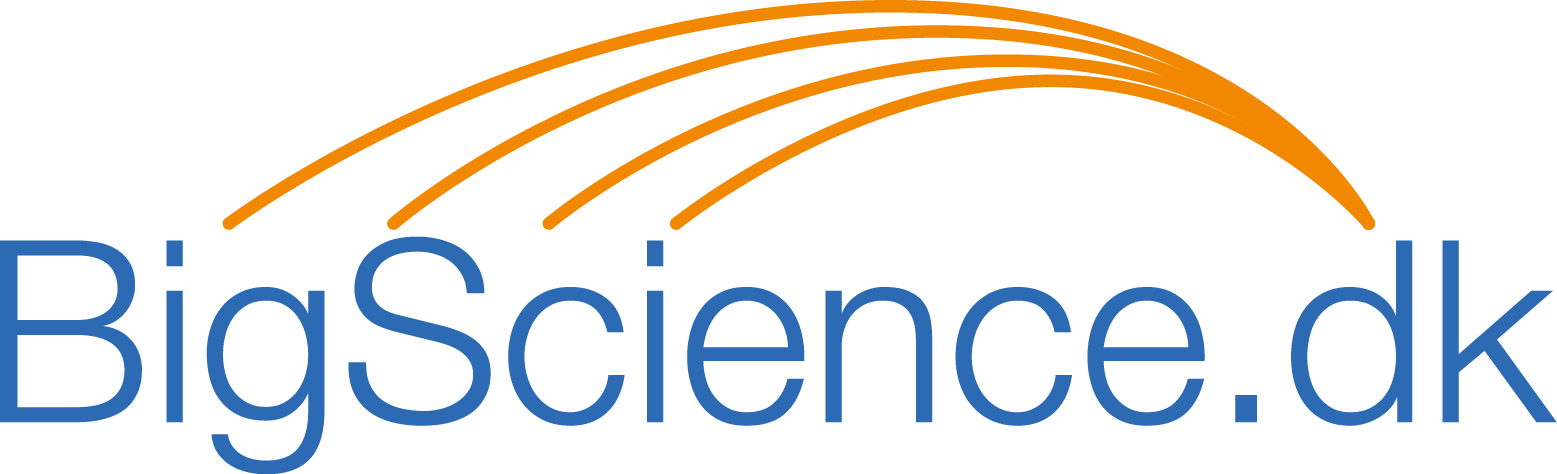 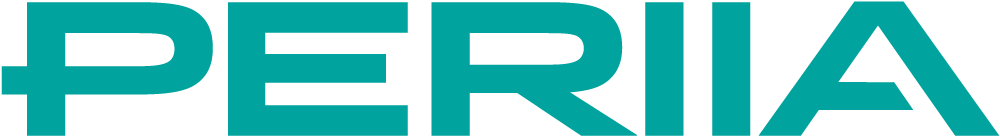 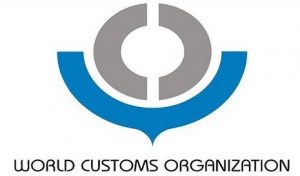 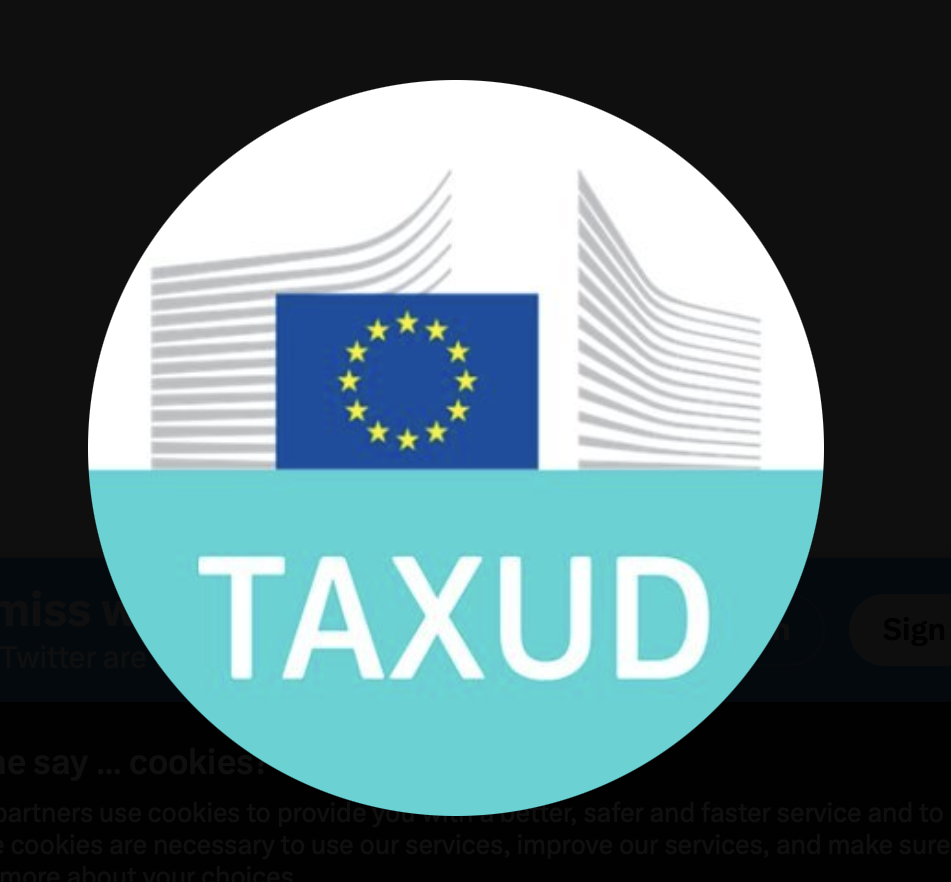 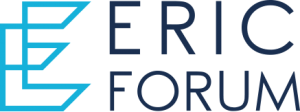 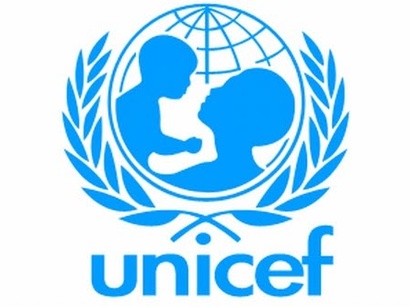 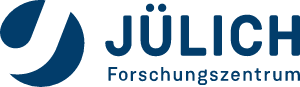 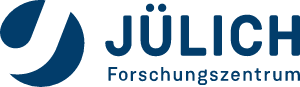 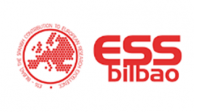 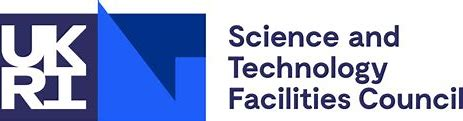 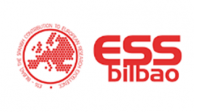 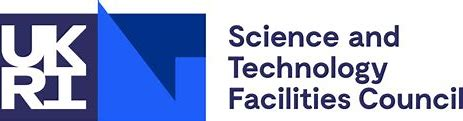 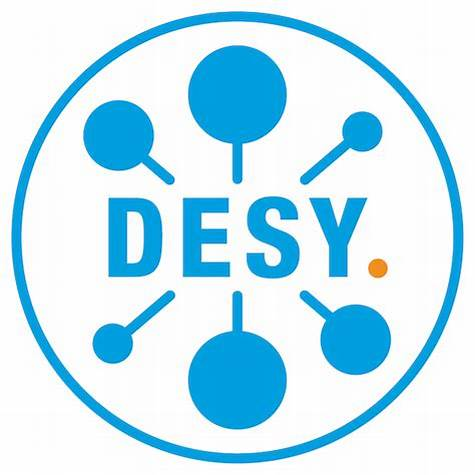 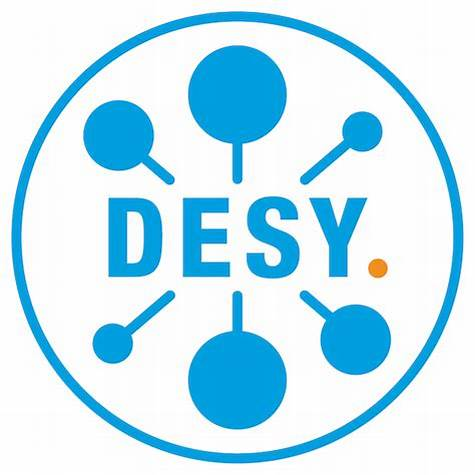 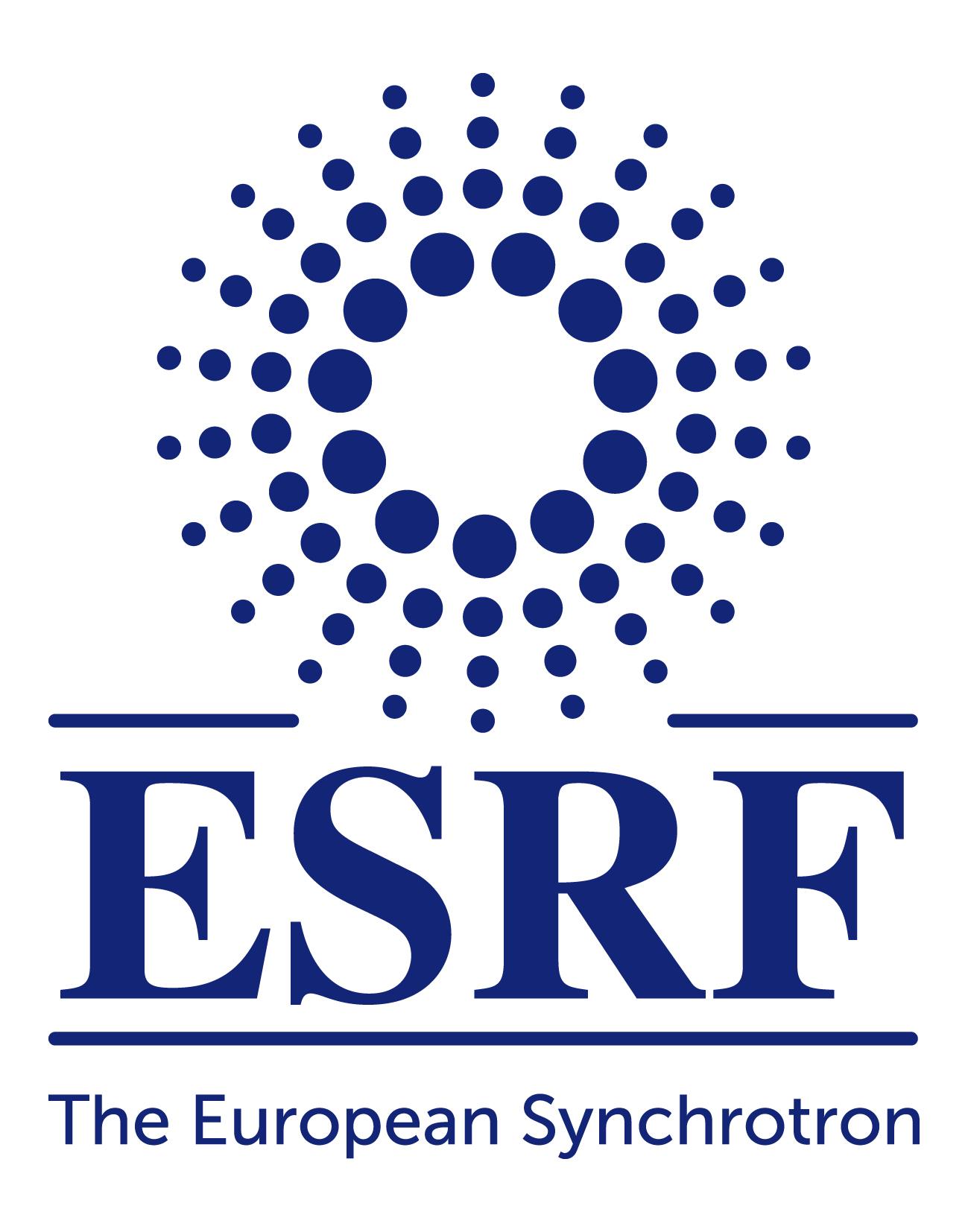 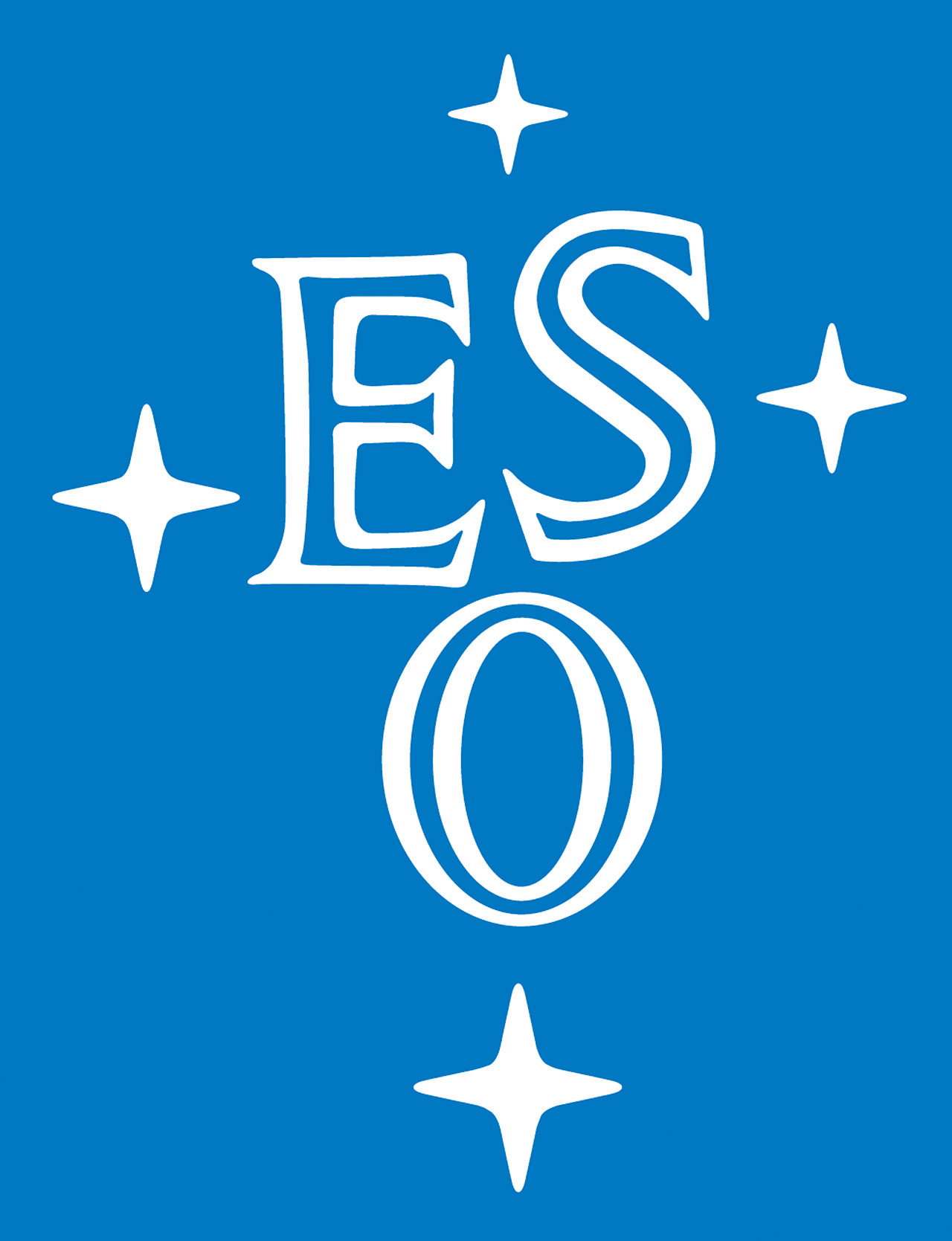 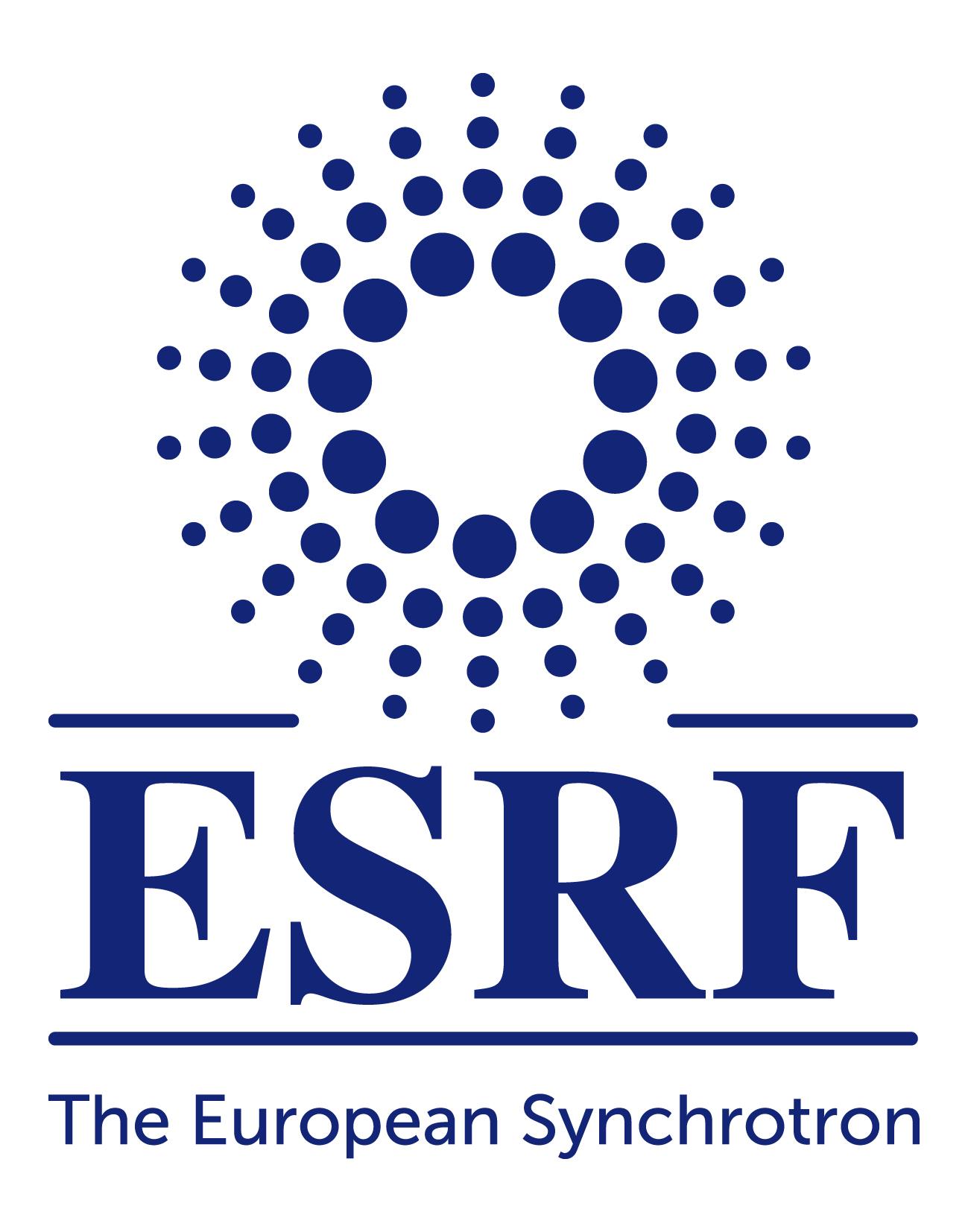 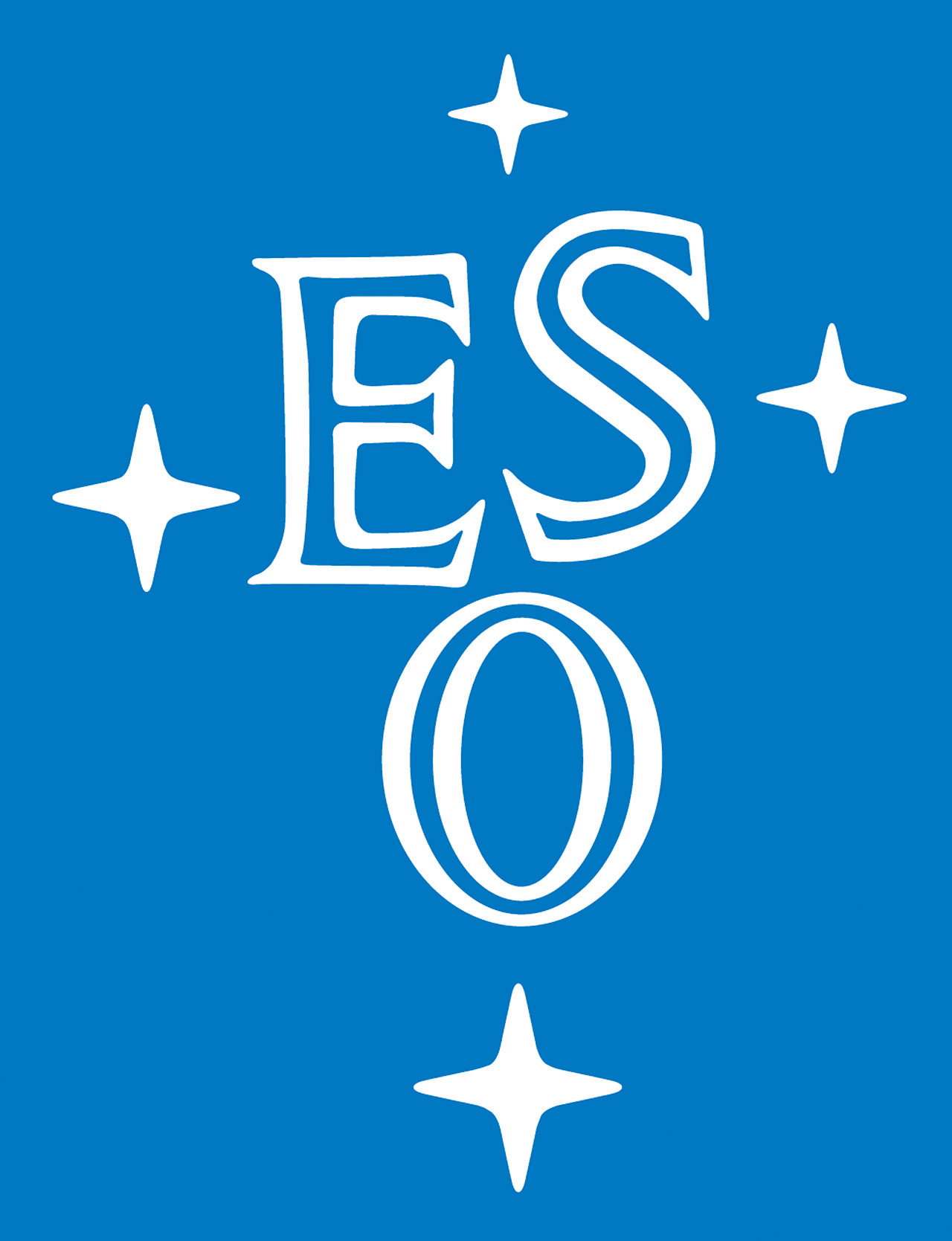 Questions